Consolidarea spiritului de inițiativa și a competențelor antreprenoriale
în școala profesională din comuna Alexăndreni, r-nul Sîngerei
Valentina Pavliuțcaia, directoare
Cadru legal
Hotărîrea de Guvern  nr. 196 din 22 februarie 2007: 
 
Nomenclatorul lucrărilor și serviciilor, contra plată, executate și prestate de către instituțiile de învățământ și celor din sfera științei și inovației, subordonate Ministerului Educație

Cuantumul plăților la lucrările și serviciile prestate la ședința Consiliului Administrativ stabilite la Serviciile prestate contra plată
Servicii prestate contra plată

Perfectare şi eliberare a actelor de studii şi a duplicatelor acestora în Invăţămîntul profesional tehnic secundar - 25 lei

Eliberare a actelor de studii şi a duplicatelor acestora în Invăţămîntul profesional tehnic secundar(din arhivă) - 35 lei

Activitatea de producţie a subdiviziunilor interioare ale instituţiilor de învăţămînt (în gospodăriile didactice şi auxiliare, loturile experimentale, ateliere, laboratoare, centre didactice, cantine etc.) - Preţ contractual, dar nu mai mic decît costul real

Servicii Internet - 6 lei/oră

Culegere computerizată a textelor - 5 lei/pagină
Servicii contra plată. Continuare

Scanarea textelor, imaginilor- 1 leu/pagină
Eliberarea certificatelor - 2 lei
Formarea profesională a adulţilor - Preţ contractual, dar nu mai mic decît costul real
Chiria pentru cazare în căminele instituţiilor de învăţămînt – Conform actelor normative în vigoare
Servicii de copiere: xerox A4 - 0,5 lei pagina; calculator -1 leu/pagină
Comercializarea produselor animaliere de la filiala Valea Norocului - Preţ contractual, dar nu mai mic decît costul real
Comercializarea plăcintelor - 5 lei bucata
Serviciile de alimentaţie prestate de unităţile alimentare pentru elevi la dejun şi cină - Conform costului stabilit în baza cheltuielilor reale
Acțiuni întreprinse:

A fost deschis cont la Mijloacele Speciale
S-au făcut calculele privitor la taxa de studii la meseriile studiate în școală
În anul 2014 a fost  înaintat pachetul de documente pentru aprobarea taxei de studii
Am început prestarea serviciilor stabilite
În Hotărîrea Guvernului nr.872 din 21 decembrie 2015, în Anexa 1, Nomenclatorul lucrărilor și/sau serviciilor prestate contra plată de către instituțiile de învățămînt superior de stat care funcționează în condiții de autonomie financiară din subordinea Ministerului Educației, Culturii şi Cercetării au fost incluse taxele de studii ale școlii pentru studiile cu taxă
Realizări 

Consiliul elevilor a solicitat realizarea produselor de cofetărie și a plăcintelor în timpul pauzelor. 

După o perioadă de aproximativ 6 luni au solicitat serviciile de patiserie și liceul și policlinica din localitate. 

Lunar se acumulează aproximativ 5000 lei.
Prepararea produselor de cofetărie Implicați 45 elevi de la specialitatea bucătar În fiecare dimineață câte 3 – 4 elevi ajută bucătarilor de la cantina școlii la pregătirea și prepararea produselor de patiserie
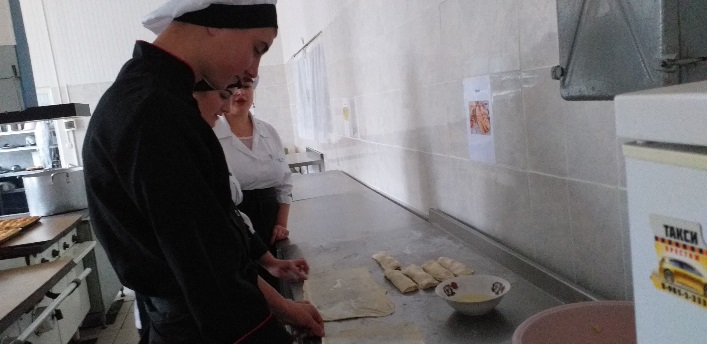 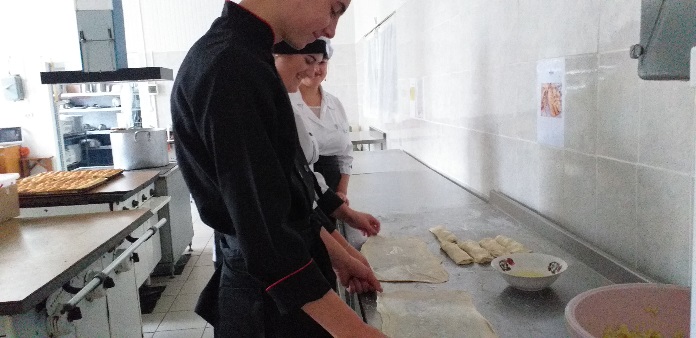 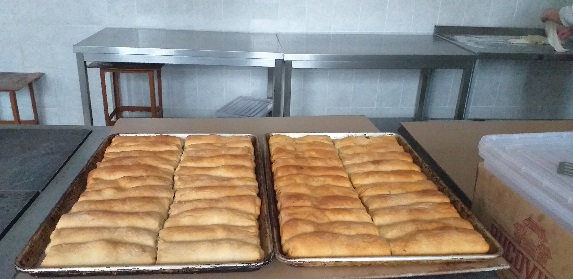 Repararea cantinei - Cereri de petrecere a ceremoniilor- Venitul anual constituie 7-10 mii lei
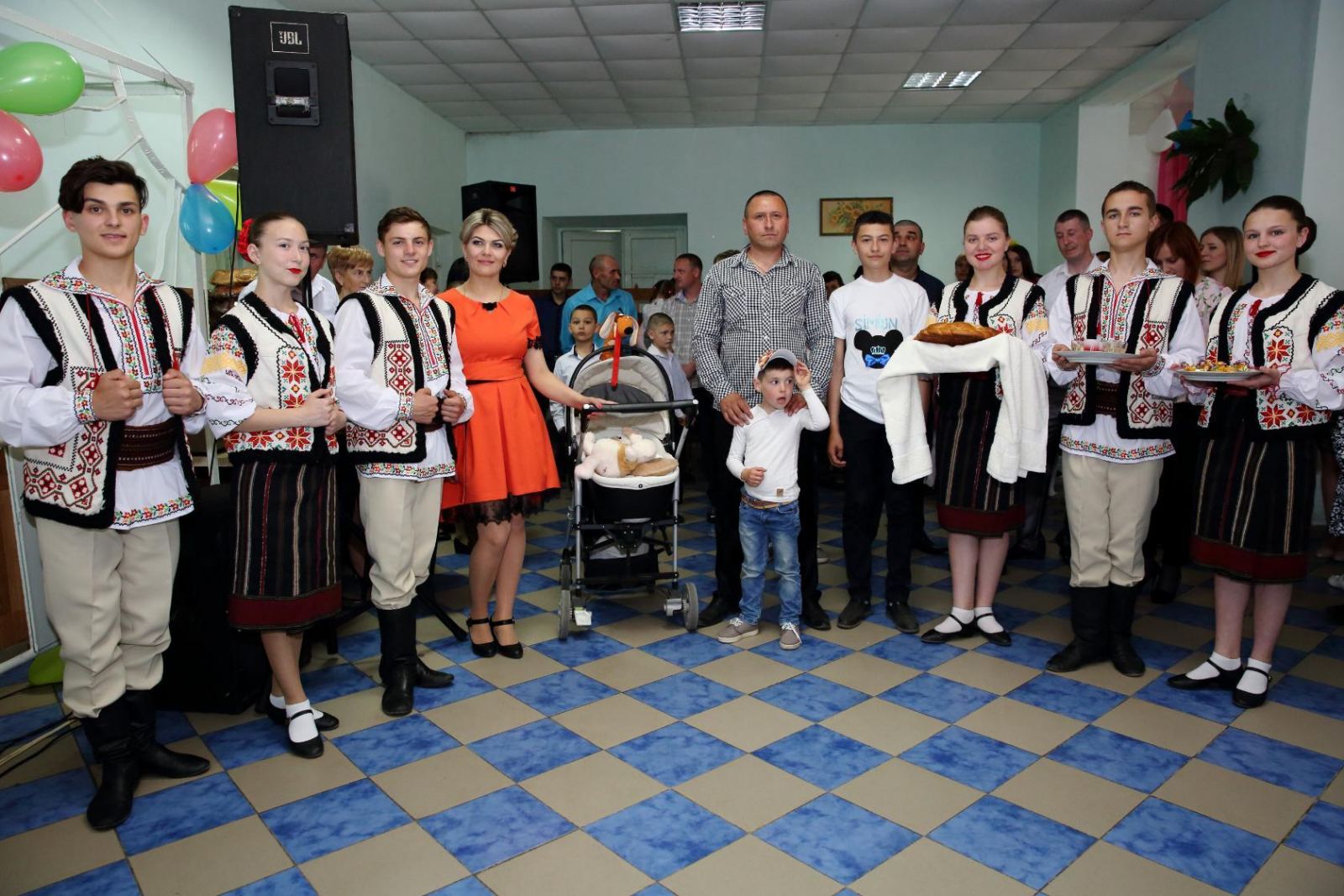 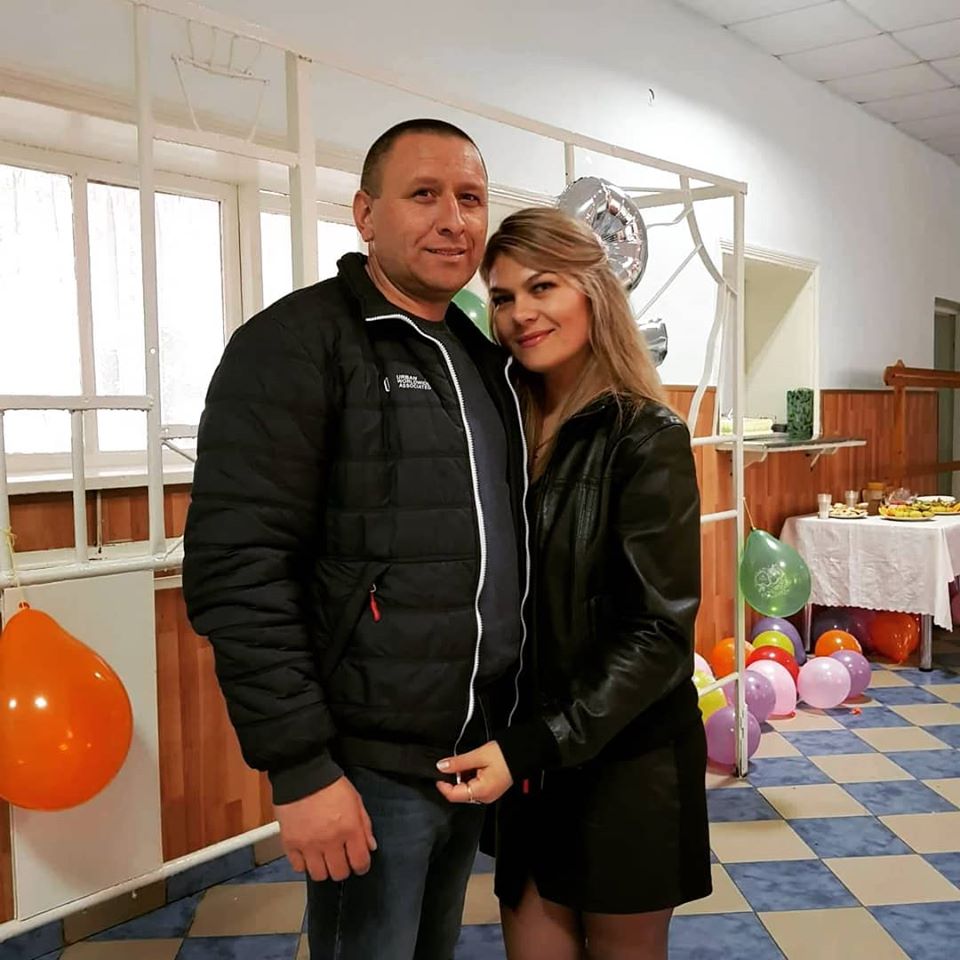 În anul 2015, după absorbirea ȘM nr. 16 din Valea Norocului unde era ferma de porci, vaci și păsări s-au angajat 3 muncitori necalificați pentru întreținerea gospodăriei didactice pentru îngrijirea și hrana animalelor.
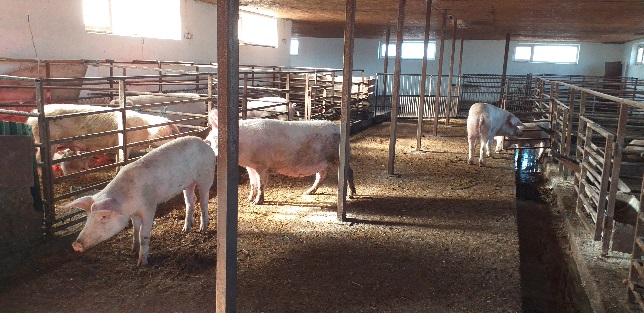 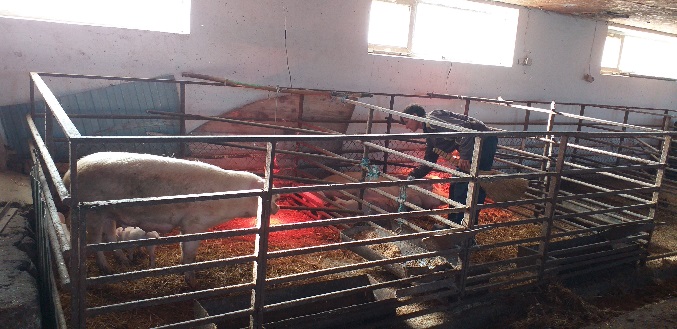 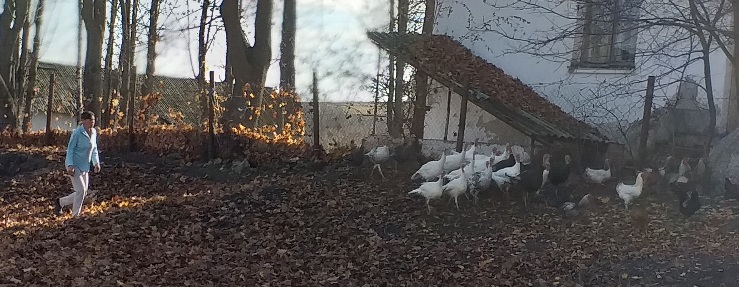 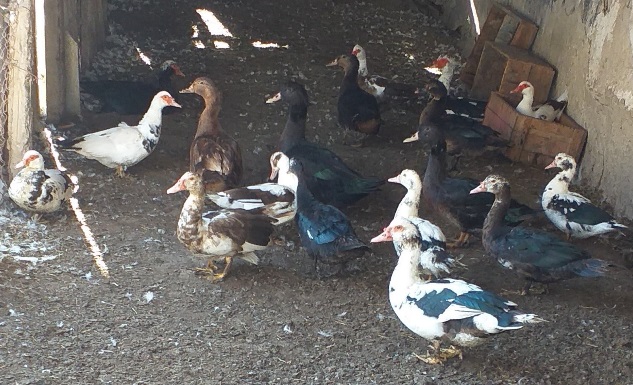 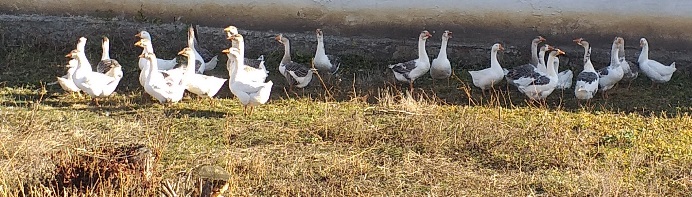 O parte din terenul agricol este dat în arendă 
Plata pentru arendă se realizează cu produse cerealiere, care se folosește pentru hrana animalelor  
Produsele animaliere se realizează
Venit anual pe contul școlii 100-150 mii lei
Cursuri de formare  pentru adulți
  
Operatori la fabricarea zahărului - la solicitarea direcției fabricii de zahăr din Cupcini  

Electromontori la repararea și întreținerea utilajului electric 

Bucătari
Principalii donatori și formele de asistență tehnică:
14338,45 lei donații Supraten
36631,07 lei donații Supraten
6636,05 lei donații Supraten
4289,25 lei donații Supraten
142751 lei Proiect, Republica Federală Germană, Ambasada
118510,50 lei donații AQUAPROF II
26079,00 lei donații AQUAPROF II
115160,00 lei donații AQUAPROF II
440792,44 lei donații AQUAPROF II
441224,44 lei donații AQUAPROF II
Infrastructura de producție utilizată:
 
laboratorul instituției dotat cu echipamente 
atelierul instituției şi dotarea tehnică 
activități antreprenoriale desfășurate direct la întreprinderea de producție
terenuri agricole în arendă
terenuri agricole în gestiunea economică a instituției
gospodăriile didactice şi auxiliare 
cantina instituției etc.
Structura veniturilor colectate
Idei pentru viitor

Utilizarea bazei materiale a Filialei prin cointeresarea diferitor ONG de a petrece diferite activități: seminare, traning-uri, ateliere de lucru, tabere de vară, etc.

Amenajarea a 3-10 camere pentru primirea turiștilor în spațiul rural: cazare și servirea mesei.  (Regulamentul privind acordarea subvențiilor pentru îmbunătățirea nivelului de trai și de muncă în mediul rural; HG nr 476/18.10.2019), etc.
Vă mulțumesc și vă urez idei originale și baftă în activitatea instituțiilor în care profesați!